TDM Discussion Points
21 February 2023
Topic #1: CONFIG & STATUS information, versus attending to principles
Incorporate system configuration information
such as EQUIPMENT_ID_PATHn or CONFIGURATION_Px (Px= Xth Participant’s signal path), MODEM_ID, TIME_FREQ_REF_SOURCE_ID, OSCILLATOR_ID (esp for onboard systems with external oscillator option), DSP_ID, Multiple Access System: Center frequency of each link, beamformer ID
Added keywords: FRONT_END_ID, SYSTEM_PATH, SYSTEM_MODE, TFR_ID
Would it make sense to have CONFIG_ appended for all configuration items? Part of modularization
Discussion from Fall meeting [excerpt from notes]: 
In the original Concept Paper of the Tracking Data Message, the first principle was "1. The Tracking Data Message format should be independent of the equipment that was used to perform the tracking." Should this configuration data be provided? David posed the question as to whether the TDM is intended for inter-agency exchange? or to provide a diagnostic tool for tracking instrument engineers?
Is the intent for the format to be defined such that it is as independent as possible of the equipment that was used to perform the tracking?
Tracking data principles (for reference)from https://cwe.ccsds.org/moims/docs/MOIMS-NAV/Draft%20Documents/Tracking%20Data%20Message%20(TDM)/TDM%20Archive/TDM_white_paper-200309-draft1.pdf
The Tracking Data Message format should be independent of the equipment that was used to perform the tracking.
The data should be corrected for all know instrument calibrations
Every tracking instrument should have a defined reference location that could be defined in the EPM format, possibly extended to define spacecraft body-fixed axis. This reference location should not depend on the observing geometry.
The time tag of the tracking data should always be the best estimate of the reception time at the instrument reference point.
The observable should be corrected with the best estimate of all know tracking instrument calibrations, such us path delay calibrations between the reference point and the tracking equipment.
The observable should be converted to a equipment-independent quantity, e.g. frequencies and phase counts should be reported at the sky level.
Other corrections applied to the data, like media corrections or transponder delays, shall be agreed by the service providing and the customer Agencies. The message should include a comment section that lists which corrections have been applied.
Principle 1 vs 7
According to the seventh principle: “7. Other corrections applied to the data, like media corrections or transponder delays, shall be agreed by the service providing and the customer Agencies. The message should include a comment section that lists which corrections have been applied.
Current TDM (503.0-B-2) incorporates custom “CORRECTION” fields that are highly dependent on the nature of the observables or the equipment used for tracking.
Per section 2.2.1, this is incorporated “to aid in precision trajectory modeling, additional ancillary information may be included within a TDM if it is desired and/or available (e.g., media corrections, meteorological data, clock data, and other ancillary data). 
Do we need to add a principle to limit how much a TDM can be customized in ICD’s? Provide structure to ensure maximum compatibility / standardization?
Tracking data principles (edited)
The Tracking Data Message format should be as independent of the equipment that was used to perform the tracking as possible.
As independent as possible, but impossible to totally abstract
The data should be corrected for all know instrument calibrations
We currently have options for corrections applied or not, what is recommended? [requires discussion?]
If a correction value is a rough estimate, why correct the data?
Every tracking instrument should have a defined reference location that could be defined in the EPM (OEM) format, possibly extended to define spacecraft body-fixed axis. This reference location should not depend on the observing geometry. If not possible, the format should provide an avenue to provide changes in observing geometry. 
This is an important point. How has this influenced the current TDM document?
Recommend we specifically address this. Additionally, add note to the potential use of ADMs for this purpose?
The time tag of the tracking data should always be the best estimate of the reception time at the instrument reference point.
TIMETAG_REF includes “transmit” and “receive” time tag options.
Should we include recommendation to use “receive” time tags?
The observable should be corrected with TDM should account for the best estimate of all know tracking instrument calibrations, such uas path delay calibrations between the reference point and the tracking equipment.
Current format allows for corrections to be applied or not, and merely requires the format to include indication of this.
 The observable should be converted to a equipment-independent quantity, e.g. frequencies and phase counts should be reported at the sky level. The TDM observables should be as unified as much as possible to a common quantity. The TDM unit should be selected to simplify capture of quantities as measured.
See dedicated slide. In general, complicated conversions result in higher chance for errors in the data, and/or loss of fidelity.
 Other cCorrections appliedcable to the data, like media corrections or transponder delays, shall be conveyed via TDM fields as possible. agreed by the service providing and the customer Agencies. The message should include a comment section that lists which corrections have been applied.
Corrections are using specific keywords and not comments.
The TDM format should  reduce the need for entities to develop non-standard conventions or engage in extensive ICD arrangements.
Current TDM format relegates excessive definitions to custom ICDs.
Principle 6 Discussion
“The observable should be converted to a equipment-independent quantity, e.g. frequencies and phase counts should be reported at the sky level”
Why do we have 5 different methods to provide Doppler / frequency observables?
DOPPLER_COUNT (maybe the problem is the word “Doppler”)
DOPPLER_INSTANTANEOUS (similar to Doppler Integrated, with integration=0)
DOPPLER_INTEGRATED
RECEIVE_FREQ
RECEIVE_PHASE_CT (similar to Doppler count)
Perhaps we can revisit for future TDM versions
3-Way Example for CONFIG & STATUS
Metadata
Data
Participant #1
User S/C
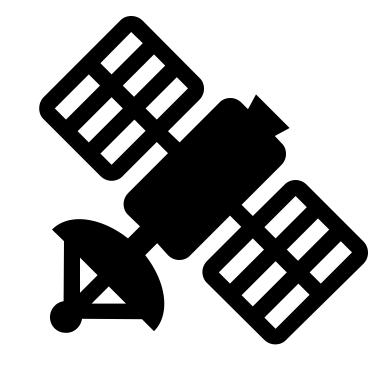 Configuration
Status
Transmitting?
Forward frequency ramping?
Lock status (if doing 2-way as well)?
Corrections?
Tx Path
Amplifier used
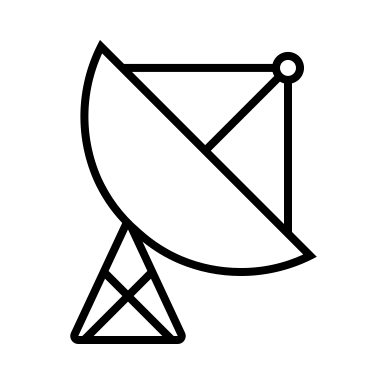 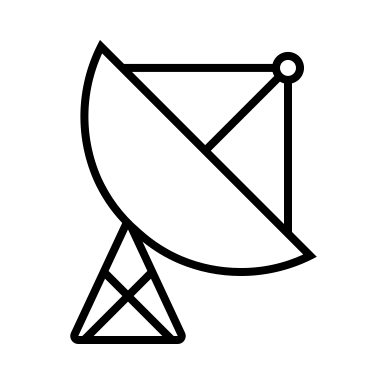 Participant 3
Participant 1
Participant #2
Addressing configuration and status can help orbit determination software in achieving higher accuracy (e.g. EKF filter estimating bias or time offsets)
As byproduct, this can help pinpoint issues to particular equipment (e.g. drift observed when using a particular chain)
Configuration
Status
Lock status
Corrections?
Rx Path
LNA used
CORRECTIONS – EXAMPLE 1 (from Ralph)
CCSDS_TDM_VERS = 2.0
CREATION_DATE = 2019-10-21T22:17:21
ORIGINATOR = GSOC
 
META_START
TRACK_ID = S_191021_18593902_3
TIME_SYSTEM = UTC
START_TIME = 2019-10-21T18:59:38.869008
STOP_TIME = 2019-10-21T19:00:39.023021
PARTICIPANT_1 = SMARTNET-01-A-SUTH
PARTICIPANT_2 = UNKNOWN
MODE = SEQUENTIAL
PATH = 2,1
ANGLE_TYPE = RADEC
REFERENCE_FRAME = EME2000
CORRECTION_RECEIVE = -0.145 – this parameter is rather static. For consistency, should we move it to the data section or leave in meta?
CORRECTION_ABERRATION_YEARLY = 0.0056932 – turned out to be dynamic ;) … re-introduced as *ABBERRATION_ANNUAL* in data section
CORRECTIONS_APPLIED = YES – would be enhanced by more detailed statements …
CORRECTIONS_APPLIED_RECEIVE = YES
CORRECTIONS_APPLIED_ABERRATION_DIURNAL_ANGLE_1 = YES
CORRECTIONS_APPLIED_ABERRATION_DIURNAL_ANGLE_2 = YES
CORRECTIONS_APPLIED_ABERRATION_ANNUAL_ANGLE_1 = YES
CORRECTIONS_APPLIED_ABERRATION_ANNUAL_ANGLE_2 = YES
META_STOP
 
DATA_START
ANGLE_1 = 2019-10-21T18:59:38.869008 333.64830529
ANGLE_2 = 2019-10-21T18:59:38.869008 5.23646136
MAG = 2019-10-21T18:59:38.869008 10.66
CORRECTION_RECEIVE = 2019-10-21T18:59:38.869008 -0.145 – appearance in data section TBD
CORRECTION_ABERRATION_DIURNAL_ANGLE_1 = 2019-10-21T18:59:38.869008 7.54052969e-05
CORRECTION_ABERRATION_DIURNAL_ANGLE_2 = 2019-10-21T18:59:38.869008 2.64771106e-07
CORRECTION_ABERRATION_ANNUAL_ANGLE_1 = 2019-10-21T18:59:38.869008 0.00289477
CORRECTION_ABERRATION_ANNUAL_ANGLE_2 = 2019-10-21T18:59:38.869008 0.00239135
ANGLE_1 = 2019-10-21T19:00:24.405696 333.83841725
ANGLE_2 = 2019-10-21T19:00:24.405696 5.23617947
MAG = 2019-10-21T19:00:24.405696 10.77
CORRECTION_RECEIVE = 2019-10-21T19:00:24.405696 -0.145 – appearance in data section TBD 
CORRECTION_ABERRATION_DIURNAL_ANGLE_1 = 2019-10-21T19:00:24.405696 7.54052359e-05
CORRECTION_ABERRATION_DIURNAL_ANGLE_2 = 2019-10-21T19:00:24.405696 2.64768829e-07
CORRECTION_ABERRATION_ANNUAL_ANGLE_1 = 2019-10-21T19:00:24.405696 0.00290977
CORRECTION_ABERRATION_ANNUAL_ANGLE_2 = 2019-10-21T19:00:24.405696 0.00239045
ANGLE_1 = 2019-10-21T19:00:39.023021 333.89958508
ANGLE_2 = 2019-10-21T19:00:39.023021 5.23604417
MAG = 2019-10-21T19:00:39.023021 10.80
CORRECTION_RECEIVE = 2019-10-21T19:00:39.023021 -0.145 – appearance in data section TBD 
CORRECTION_ABERRATION_DIURNAL_ANGLE_1 = 2019-10-21T19:00:39.023021 7.54052183e-05
CORRECTION_ABERRATION_DIURNAL_ANGLE_2 = 2019-10-21T19:00:39.023021 2.64749185e-07
CORRECTION_ABERRATION_ANNUAL_ANGLE_1 = 2019-10-21T19:00:39.023021 0.00291458
CORRECTION_ABERRATION_ANNUAL_ANGLE_2 = 2019-10-21T19:00:39.023021 0.00239016
DATA_STOP
Perhaps we can revisit for future TDM versions
CORRECTIONS – EXAMPLE 2 (from Ralph)
CCSDS_TDM_VERS = 2.0
CREATION_DATE = 2019-10-21T22:17:21
ORIGINATOR = GSOC
META_START
TRACK_ID = S_191021_18593902_3
TIME_SYSTEM = UTC
START_TIME = 2019-10-21T18:59:38.869008
STOP_TIME = 2019-10-21T19:00:39.023021
PARTICIPANT_1 = SMARTNET-01-A-SUTH
PARTICIPANT_2 = UNKNOWN
MODE = SEQUENTIAL
PATH = 2,1
ANGLE_TYPE = RADEC
REFERENCE_FRAME = EME2000
CORRECTION_RECEIVE = -0.145 – this parameter is rather static. For consistency, should we move it to the data section or leave in meta?
CORRECTION_ABERRATION_YEARLY = 0.0056932 – turned out to be dynamic ;) … re-introduced as *ABBERRATION_ANNUAL* in data section
CORRECTIONS_APPLIED = YES – would be enhanced by more detailed statements …
CORRECTIONS_APPLIED_RECEIVE = YES
CORRECTIONS_APPLIED_ABERRATION_DIURNAL_ANGLE_1 = YES
CORRECTIONS_APPLIED_ABERRATION_DIURNAL_ANGLE_2 = YES
CORRECTIONS_APPLIED_ABERRATION_ANNUAL_ANGLE_1 = YES
CORRECTIONS_APPLIED_ABERRATION_ANNUAL_ANGLE_2 = YES
META_STOP
 
DATA_START
ANGLE_1 = 2019-10-21T18:59:38.869008 333.64830529
ANGLE_2 = 2019-10-21T18:59:38.869008 5.23646136
MAG = 2019-10-21T18:59:38.869008 10.66
ANGLE_1 = 2019-10-21T19:00:24.405696 333.83841725
ANGLE_2 = 2019-10-21T19:00:24.405696 5.23617947
MAG = 2019-10-21T19:00:24.405696 10.77
ANGLE_1 = 2019-10-21T19:00:39.023021 333.89958508
ANGLE_2 = 2019-10-21T19:00:39.023021 5.23604417
MAG = 2019-10-21T19:00:39.023021 10.80
DATA_STOP
 
CORRECTIONS_START
CORRECTION_RECEIVE = 2019-10-21T18:59:38.869008 -0.145 – appearance in corrections section TBD 
CORRECTION_ABERRATION_DIURNAL_ANGLE_1 = 2019-10-21T18:59:38.869008 7.54052969e-05
CORRECTION_ABERRATION_DIURNAL_ANGLE_2 = 2019-10-21T18:59:38.869008 2.64771106e-07
CORRECTION_ABERRATION_ANNUAL_ANGLE_1 = 2019-10-21T18:59:38.869008 0.00289477
CORRECTION_ABERRATION_ANNUAL_ANGLE_2 = 2019-10-21T18:59:38.869008 0.00239135
CORRECTION_RECEIVE = 2019-10-21T19:00:24.405696 -0.145 – appearance in corrections section TBD 
CORRECTION_ABERRATION_DIURNAL_ANGLE_1 = 2019-10-21T19:00:24.405696 7.54052359e-05
CORRECTION_ABERRATION_DIURNAL_ANGLE_2 = 2019-10-21T19:00:24.405696 2.64768829e-07
CORRECTION_ABERRATION_ANNUAL_ANGLE_1 = 2019-10-21T19:00:24.405696 0.00290977
CORRECTION_ABERRATION_ANNUAL_ANGLE_2 = 2019-10-21T19:00:24.405696 0.00239045
CORRECTION_RECEIVE = 2019-10-21T19:00:39.023021 -0.145 – appearance in corrections section TBD 
CORRECTION_ABERRATION_DIURNAL_ANGLE_1 = 2019-10-21T19:00:39.023021 7.54052183e-05
CORRECTION_ABERRATION_DIURNAL_ANGLE_2 = 2019-10-21T19:00:39.023021 2.64749185e-07
CORRECTION_ABERRATION_ANNUAL_ANGLE_1 = 2019-10-21T19:00:39.023021 0.00291458
CORRECTION_ABERRATION_ANNUAL_ANGLE_2 = 2019-10-21T19:00:39.023021 0.00239016
CORRECTIONS_STOP
CORRECTIONS – EXAMPLE 1 (modified v1)
CCSDS_TDM_VERS = 2.0
CREATION_DATE = 2019-10-21T22:17:21
ORIGINATOR = GSOC
 
META_START
TRACK_ID = S_191021_18593902_3
TIME_SYSTEM = UTC
START_TIME = 2019-10-21T18:59:38.869008
STOP_TIME = 2019-10-21T19:00:39.023021
PARTICIPANT_1 = SMARTNET-01-A-SUTH
PARTICIPANT_2 = UNKNOWN
MODE = SEQUENTIAL
PATH = 2,1
ANGLE_TYPE = RADEC
REFERENCE_FRAME = EME2000
CORRECTION_RECEIVE = -0.145 – this parameter is rather static. For consistency, should we move it to the data section or leave in meta?
CORRECTION_ABERRATION_YEARLY = 0.0056932 – turned out to be dynamic ;) … re-introduced as *ABBERRATION_ANNUAL* in data section  problem with having in both sections?
CORRECTIONS_APPLIED =  RECEIVE, ABERRATION_DIURNAL_ANGLE_1, ABERRATION_DIURNAL_ANGLE_2, ABERRATION_ANNUAL_ANGLE_1, ABERRATION_ANNUAL_ANGLE_2 [if indicated means corrections are applied]
META_STOP
 
DATA_START
ANGLE_1 = 2019-10-21T18:59:38.869008 333.64830529
ANGLE_2 = 2019-10-21T18:59:38.869008 5.23646136
MAG = 2019-10-21T18:59:38.869008 10.66
SYSTEM_STATUS = 2019-10-21T18:59:38.869008 CORRECTION_RECEIVE=-0.145, CORRECTION_ABERRATION_DIURNAL_ANGLE_1 = 7.54052969e-05, CORRECTION_ABERRATION_DIURNAL_ANGLE_2 = 2.64771106e-07, CORRECTION_ABERRATION_ANNUAL_ANGLE_1 = 0.00289477, CORRECTION_ABERRATION_ANNUAL_ANGLE_2 = 0.00239135
ANGLE_1 = 2019-10-21T19:00:24.405696 333.83841725
ANGLE_2 = 2019-10-21T19:00:24.405696 5.23617947
MAG = 2019-10-21T19:00:24.405696 10.77
SYSTEM_STATUS = 2019-10-21T19:00:24.405696 CORRECTION_RECEIVE=-0.145, CORRECTION_ABERRATION_DIURNAL_ANGLE_1 = 7.54052359e-05, CORRECTION_ABERRATION_DIURNAL_ANGLE_2 = 2.64768829e-07, CORRECTION_ABERRATION_ANNUAL_ANGLE_1 = 0.00290977, CORRECTION_ABERRATION_ANNUAL_ANGLE_2 = 0.00239045
ANGLE_1 = 2019-10-21T19:00:39.023021 333.89958508
ANGLE_2 = 2019-10-21T19:00:39.023021 5.23604417
MAG = 2019-10-21T19:00:39.023021 10.80
SYSTEM_STATUS = 2019-10-21T19:00:39.023021 CORRECTION_RECEIVE=-0.145, CORRECTION_ABERRATION_DIURNAL_ANGLE_1 = 7.54052183e-05, CORRECTION_ABERRATION_DIURNAL_ANGLE_2 = 2.64749185e-07, CORRECTION_ABERRATION_ANNUAL_ANGLE_1 = 0.00291458, CORRECTION_ABERRATION_ANNUAL_ANGLE_2 = 0.00239016

DATA_STOP
Perhaps we can revisit for future TDM versions
CORRECTIONS – EXAMPLE 1 (modified v2)
CCSDS_TDM_VERS = 2.0
CREATION_DATE = 2019-10-21T22:17:21
ORIGINATOR = GSOC
 
META_START
TRACK_ID = S_191021_18593902_3
TIME_SYSTEM = UTC
START_TIME = 2019-10-21T18:59:38.869008
STOP_TIME = 2019-10-21T19:00:39.023021
PARTICIPANT_1 = SMARTNET-01-A-SUTH
PARTICIPANT_2 = UNKNOWN
MODE = SEQUENTIAL
PATH = 2,1
ANGLE_TYPE = RADEC
REFERENCE_FRAME = EME2000
CORRECTIONS_APPLIED =  RECEIVE, ABERRATION_DIURNAL_ANGLE_1, ABERRATION_DIURNAL_ANGLE_2, ABERRATION_ANNUAL_ANGLE_1, ABERRATION_ANNUAL_ANGLE_2 [if indicated means corrections are applied]
META_STOP
 
DATA_START
ANGLE_1 = 2019-10-21T18:59:38.869008 333.64830529
ANGLE_2 = 2019-10-21T18:59:38.869008 5.23646136
MAG = 2019-10-21T18:59:38.869008 10.66
SYSTEM_STATUS = 2019-10-21T18:59:38.869008 CORRECTION_RECEIVE=-0.145, CORRECTION_ABERRATION_DIURNAL_ANGLE_1 = 7.54052969e-05, CORRECTION_ABERRATION_DIURNAL_ANGLE_2 = 2.64771106e-07, CORRECTION_ABERRATION_ANNUAL_ANGLE_1 = 0.00289477, CORRECTION_ABERRATION_ANNUAL_ANGLE_2 = 0.00239135
ANGLE_1 = 2019-10-21T19:00:24.405696 333.83841725
ANGLE_2 = 2019-10-21T19:00:24.405696 5.23617947
MAG = 2019-10-21T19:00:24.405696 10.77
SYSTEM_STATUS = 2019-10-21T19:00:24.405696 CORRECTION_ABERRATION_DIURNAL_ANGLE_1 = 7.54052359e-05, CORRECTION_ABERRATION_DIURNAL_ANGLE_2 = 2.64768829e-07, CORRECTION_ABERRATION_ANNUAL_ANGLE_1 = 0.00290977, CORRECTION_ABERRATION_ANNUAL_ANGLE_2 = 0.00239045
ANGLE_1 = 2019-10-21T19:00:39.023021 333.89958508
ANGLE_2 = 2019-10-21T19:00:39.023021 5.23604417
MAG = 2019-10-21T19:00:39.023021 10.80
SYSTEM_STATUS = 2019-10-21T19:00:39.023021 CORRECTION_ABERRATION_DIURNAL_ANGLE_1 = 7.54052183e-05, CORRECTION_ABERRATION_DIURNAL_ANGLE_2 = 2.64749185e-07, CORRECTION_ABERRATION_ANNUAL_ANGLE_1 = 0.00291458, CORRECTION_ABERRATION_ANNUAL_ANGLE_2 = 0.00239016

DATA_STOP
[Corrections included in data section and not updated if changes are not present]
Perhaps we can revisit for future TDM versions
Tracking data principles (edited - clean)
The Tracking Data Message format should be as independent of the equipment that was used to perform the tracking as possible.
Every tracking instrument should have a defined reference location that could be defined in the OEM format, possibly extended to define spacecraft body-fixed axis. This reference location should not depend on the observing geometry. If not possible, the format should provide an avenue to provide changes in observing geometry. 
The TDM should account for the best estimate of all know tracking instrument calibrations, such as path delay calibrations between the reference point and the tracking equipment.
The TDM observables should be as unified as much as possible to a common quantity. The TDM unit should be selected to simplify capure of quantities as measured.
Corrections applicable to the data, like media corrections or transponder delays, shall be conveyed via TDM fields as possible.
The TDM format should  reduce the need for entities to develop non-standard conventions or engage in extensive ICD arrangements.